第十章 第３节 
物体的浮沉条件及应用
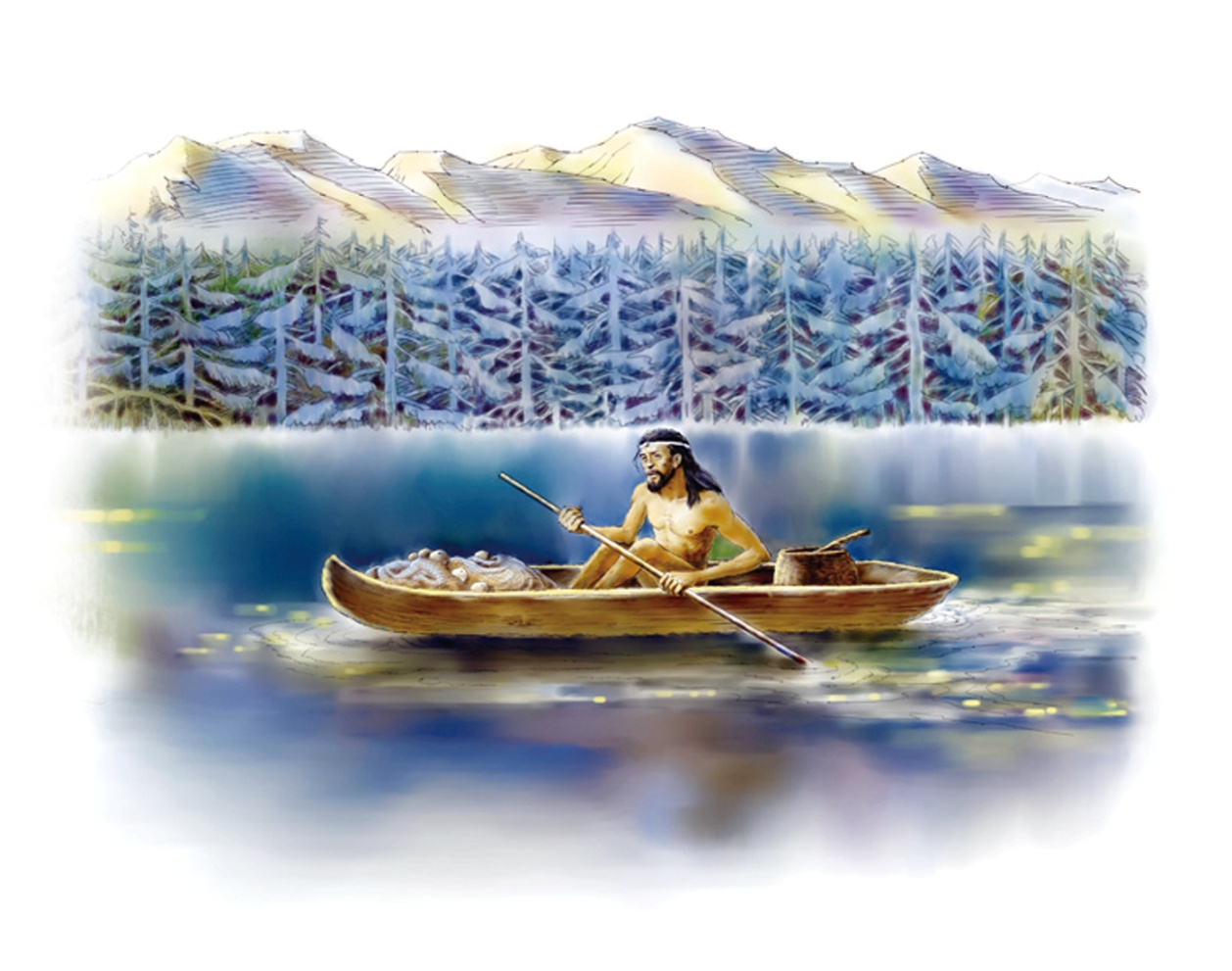 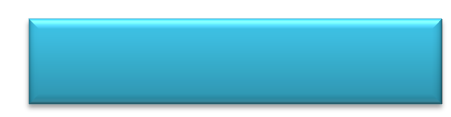 提出问题
上浮
下沉
1．浸没在水中的木块为什么向上浮起？
  2．浸没在水中的铁块为什么沉到容器底部？
悬浮
F浮
F浮
G
上浮
F浮
F浮
下沉
G
G
G
一、物体的浮沉条件
1．浮力与重力的关系
漂浮
上浮： F浮＞G
悬浮：F浮 = G
下沉： F浮＜G
悬浮
漂浮：F浮 = G
一、物体的浮沉条件
2．物体密度与液体密度间的关系
研究条件：实心物体浸没在液体中，受重力和浮力。
根据浮沉条件进行比较
一、物体的浮沉条件
3．浮沉条件的讨论
（1）上浮和下沉是不平衡态；
         悬浮和漂浮是平衡（静止）态
（2）上浮、下沉和悬浮：V排=V；
         漂浮：V排＜V
（3）空心物体运用浮沉条件时可以用物体的平 
         均密度ρ物与液体密度ρ液比较
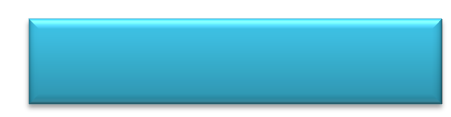 轮 船
二、浮力的应用
（1）工作原理：将钢铁做制成空心的轮船，可以排开更多的水，漂浮在水面上。
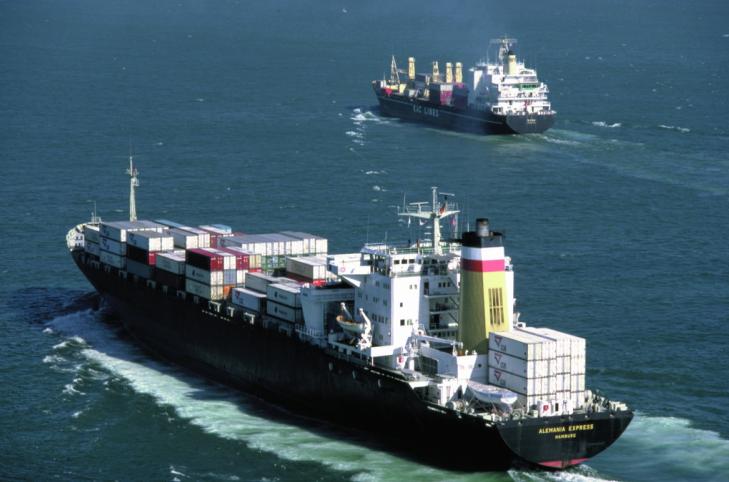 （2）排水量（m排）：
轮船满载时排开水的质量：
      F浮= m排g   而 F浮=G     
∴ m船+m货= m排
（3）载重线
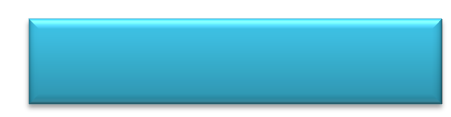 潜水艇
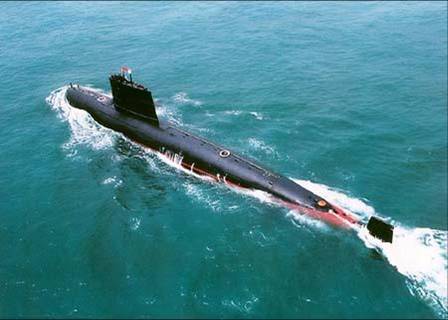 潜艇
二、浮力的应用
工作原理：靠改变自身重力上浮和下潜。
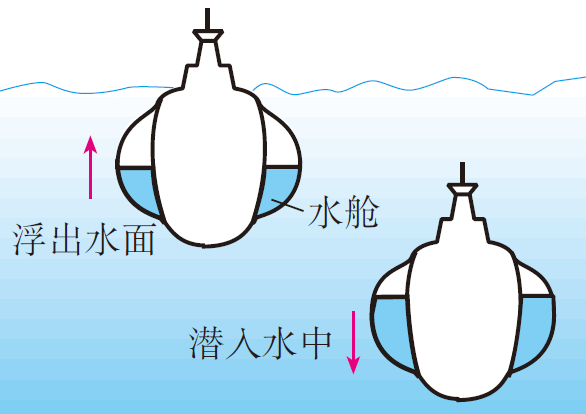 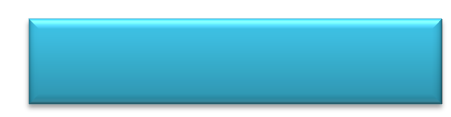 气球和飞艇
二、浮力的应用
内部充有小于空气密度的气体
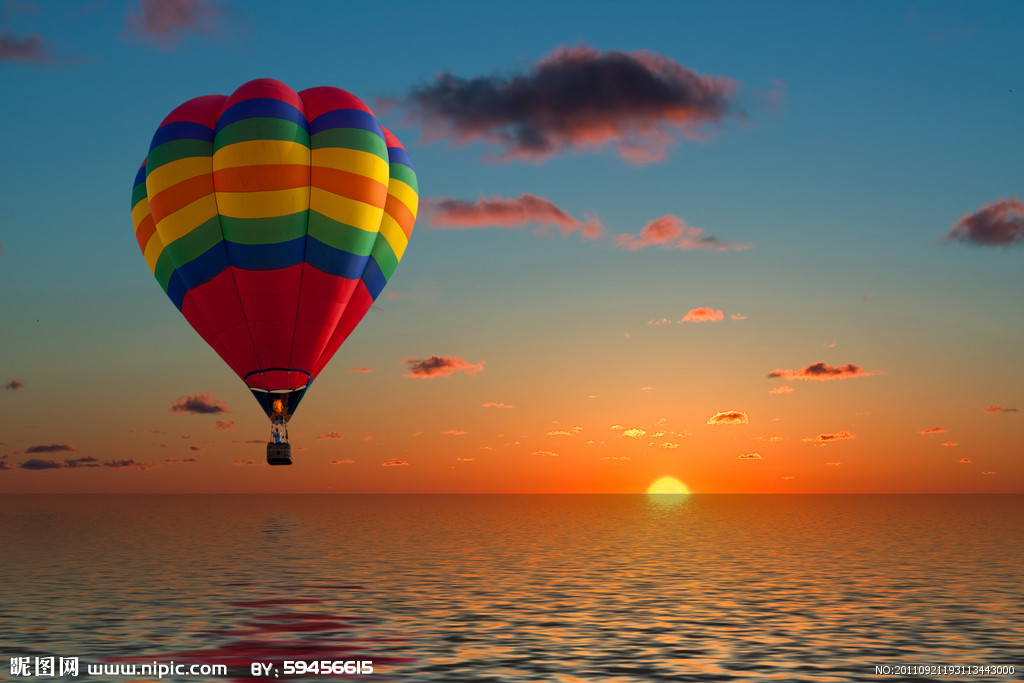 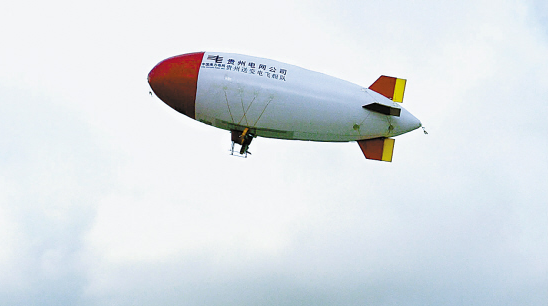 工作原理：靠空气浮力升空
例　一艘轮船从海里驶入河里，它受到的重力大小         ，它受到的浮力         ；它排开水的体积          。（填变大，变小或不变）
【解析】
       轮船浮在海面上，F浮 = G ；
       它驶入河里也浮在河面上：F′浮= G 。
            ∵ G 不变，∴ F浮不变：
               F浮 = F′浮
　　　　　 ρ河水 g V河排= ρ海水 g V′海排，
　　　∵ ρ海水> ρ河水 ， ∴ V河排 >V′海排
不变
不变
变大
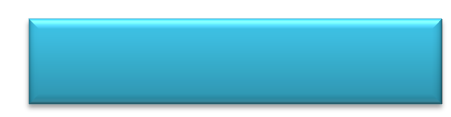 密度计
二、浮力的应用
（1）工作原理：利用物体漂浮在液面的条件测量液体密度
（2）示数特点： 越靠近密度计下端密度值越大
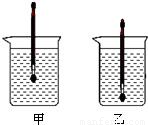 A
B
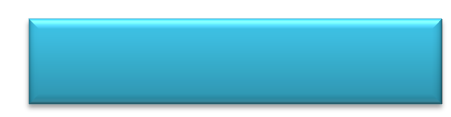 我国古代对浮力的应用
我国汉代曾发明过一种做军事信号用的灯笼，灯笼能腾空而起，飞向天空。
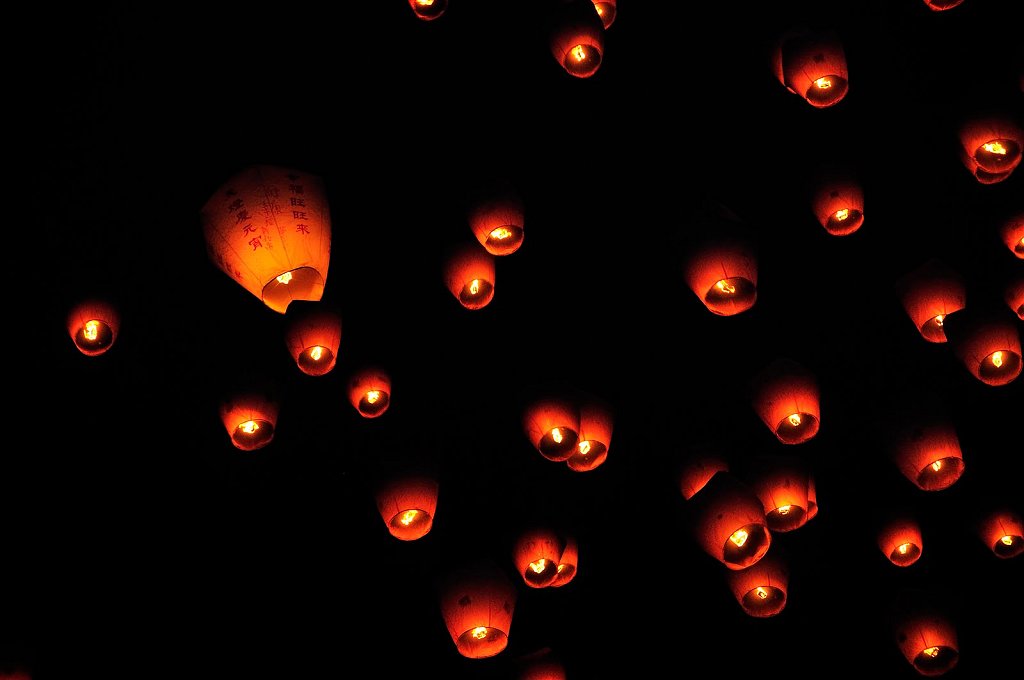 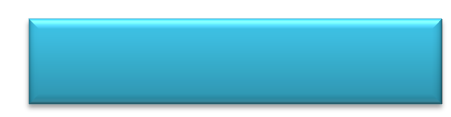 我国古代对浮力的应用
二、浮力的应用
早在殷商之前，我国古代人民对浮力就有深入的观察，到殷商时已由制独木船发展到用木板组成大的船体，这是我国最早的木船。
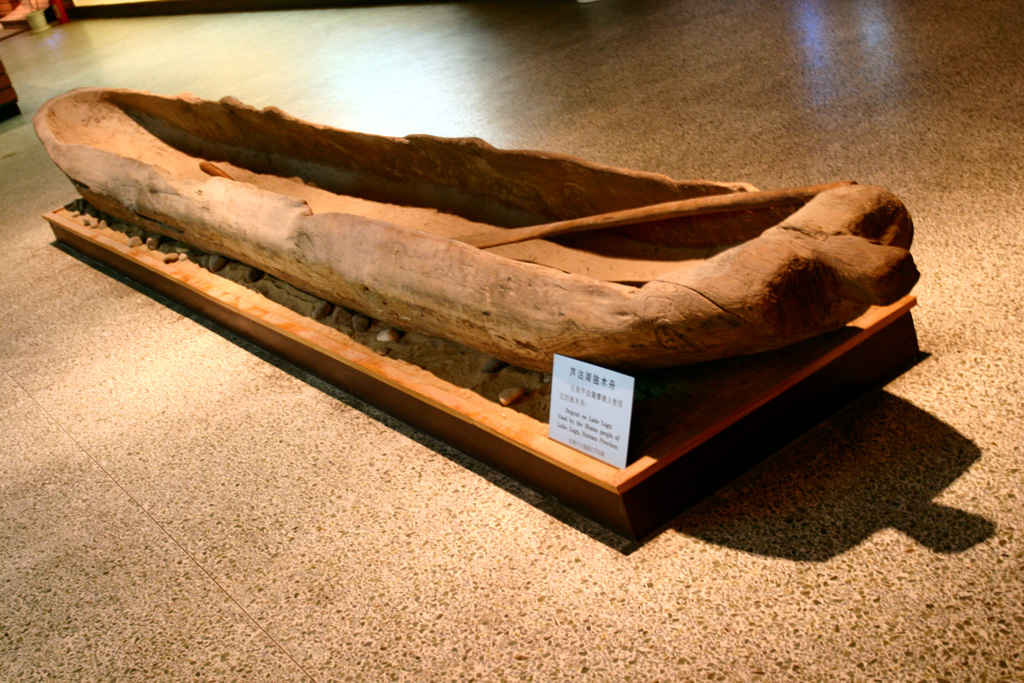 芦湖独木舟
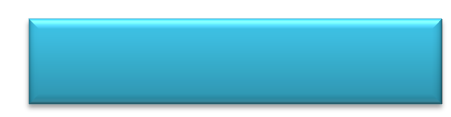 我国古代对浮力的应用
三国时期有“曹冲称象”。
　　除了以舟称物之外，以舟起重也是中国人的发明。据史籍记载，真定县僧人怀丙曾“打捞铁牛”。他创造了浮力起重法。
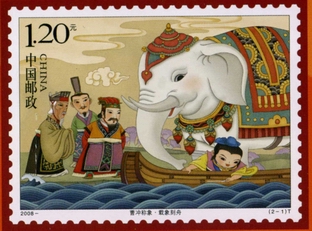 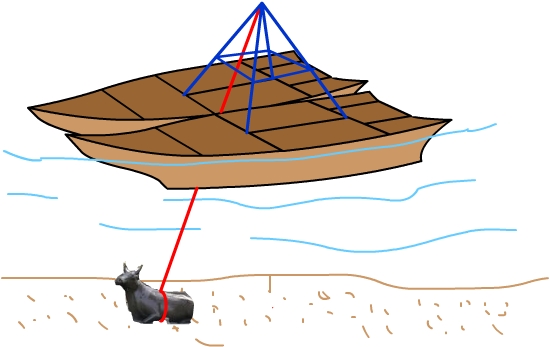 运用浮力知识解决问题
三、例题分析
例1　关于浮力，下列说法中正确的是（   ）。
    A. 上浮的物体一定比下沉的物体受到的浮力大
    B. 沉在容器底部的物体一定不受浮力
    C. 在水中上浮的物体在煤油中可能悬浮
    D. 没入水中的物体在水中的位置越深受到的浮力越大
C
×
×
√
×
例2　重为15 N的物体，浸没于装满水的容器中后，溢出了5×10-4 m3的水, g=10N/kg.则此物体是（      ）
  A．浮在水面上    B．沉到水底
  C．悬浮在水中    D．以上几种情况都有可能
【解析】
      根据阿基米德原理	 
      F浮 = ρ水 gV排 
                          =1.0 ×103 kg/m3 ×10 N/kg×5×10-4 m3
                         =5N<15 N       
         ∵ F浮<G  ∴物体下沉
B
A
B
例3　如图所示，A、B两物体
静止在水中（    ）。
 A．两物体受到的浮力一定相等
 B．两物体受到的浮力不等，A
         物体受到的浮力大 
  C．两物体的密度不等，B物体的密度大
  D．两物体的重力不等，B物体的重力大
【解析】 A物体漂浮，B物体悬浮。
       ∵ 不知GA与GB的关系，
       ∴ 不能根据F浮=G 比较浮力的大小。
   又∵ 不知VA排与VB排的关系， 
    ∴不能根据F浮 = ρ水 gV排比较浮力的大小。
A
B
例3　如图所示，A、B两物体
静止在水中（    ）
 A．两物体受到的浮力一定相等
 B．两物体受到的浮力不等，A
        物体受到的浮力大 
  C．两物体的密度不等，B物体的密度大
  D．两物体的重力不等，B物体的重力大
C
【解析】
        A漂浮：ρA< ρ水 ； B悬浮：ρB＝ ρ水 
         ∴　 ρB＝ ρ水> ρA ，
 　　　　　ρB> ρA 。
例4　一冰块漂浮在水面上，当冰完全熔化后，容器中的水面将如何变化？
【解析】冰漂浮在水面上，F浮= G冰
当冰化成水后，质量不变，所以，m水= m冰
冰排开水的体积等于冰化成水的体积
 ∴液面高度不变
当冰放入盐水中时，冰熔化后，液面如何变化？
【解析】冰漂浮在盐水中，F浮 = G
∵ ρ水< ρ盐水，∴V化水> V排
冰化成水的体积大于冰排开盐水的体积
 ∴液面上升
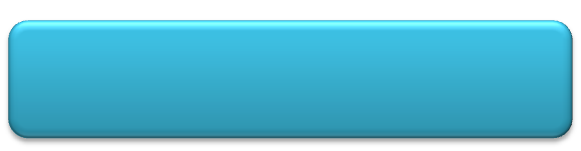 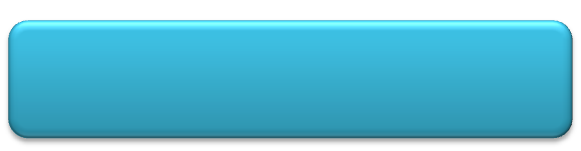 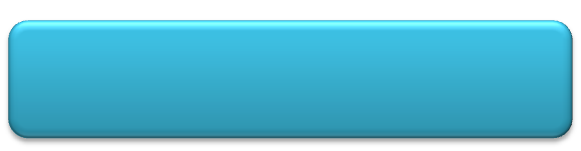 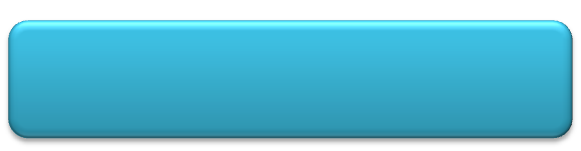 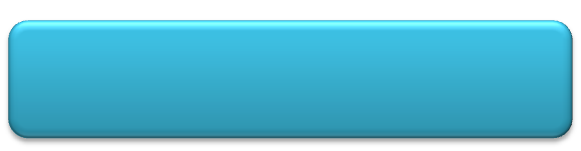 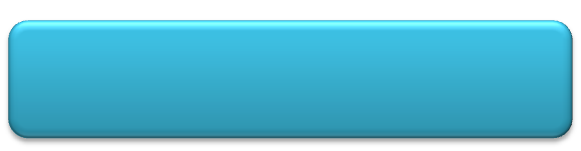 物体的浮沉条件
浮力的应用
浮力问题解析
轮船
潜水艇
气球和飞艇
课堂小结
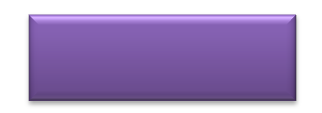 作 业
1．用同一支密度计测定不同液体的密度，下列叙述正确的是（            ） 
    A 密度计漂浮的越高，所受的浮力越大                       
    B 密度计漂浮在不同液体中，所受的浮力都相等     
    C 密度计排液体积越大，液体密度越大      
    D 密度计漂浮的越高，液体密度越大
B D
2．质量相等的实心铝球和铁球放在水中，铁球受的浮力          铝球受的浮力；若把它们都放在水银中静止时，则铁球受的浮力           铝球受的浮力（选填“＞”、“＜”、“=”）
＜
＝